INDICES EN FAMILLE
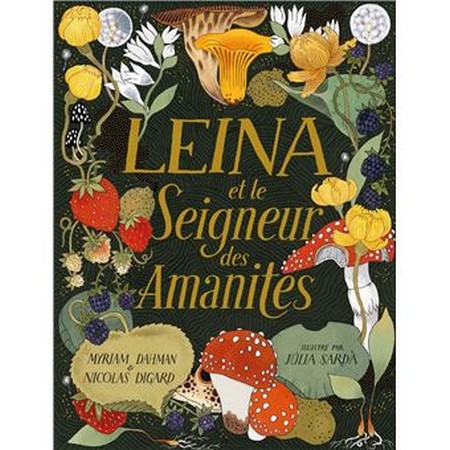 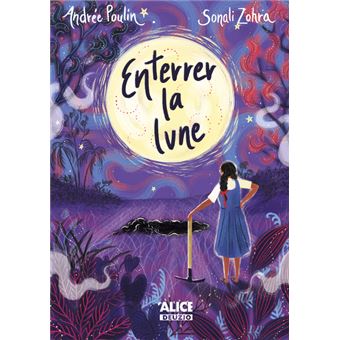 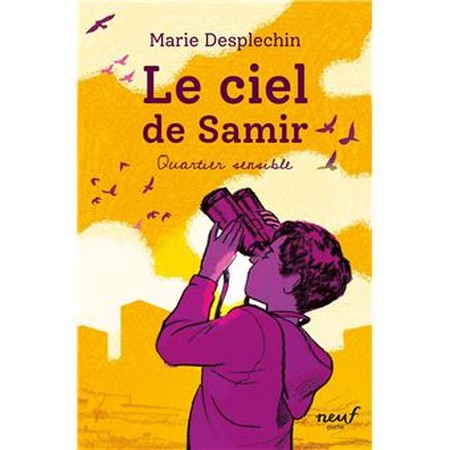 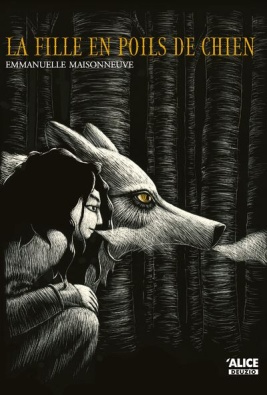 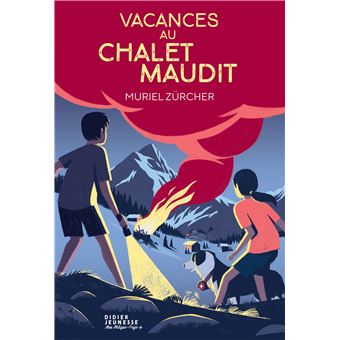 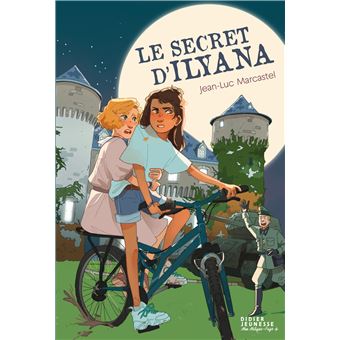 INDICES « PERSONNAGE »
INDICES « LIEU »
INDICES « CHRONOLOGIE»
Consignes
Six diapos présentent des familles d’indices.

Déplace les indices et place-les à côté des livres auxquels ils renvoient. Argumente tes choix. 

Attention !
Les CM2 travaillent sur cinq livres (un indice pourra être mis à part).
Les collégiens travaillent sur six livres (tous les indices doivent être argumentés).
INDICES « PERSONNAGE »
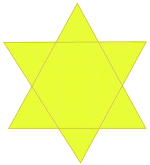 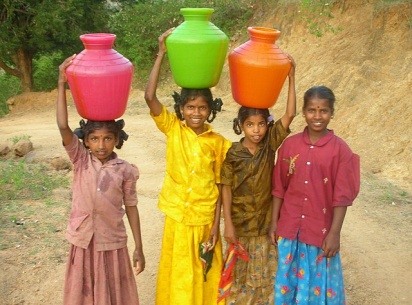 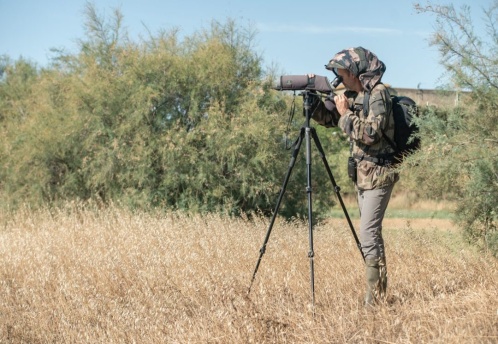 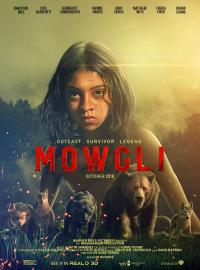 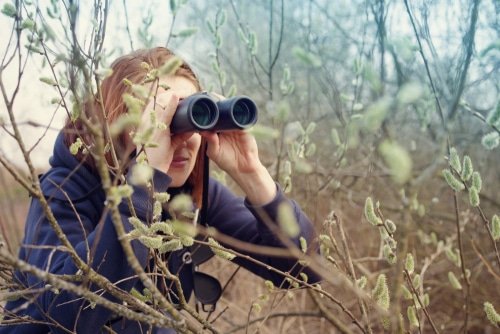 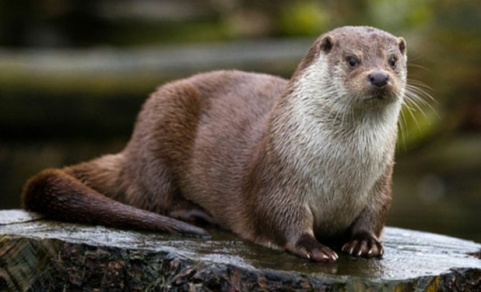 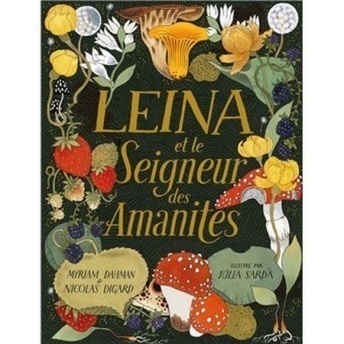 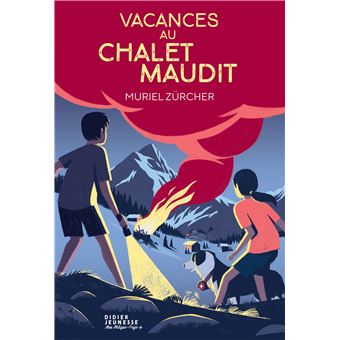 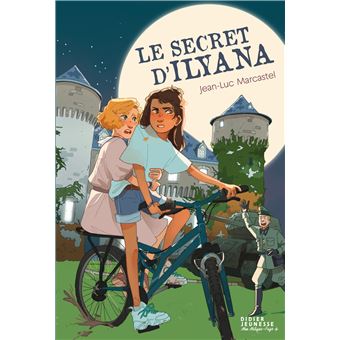 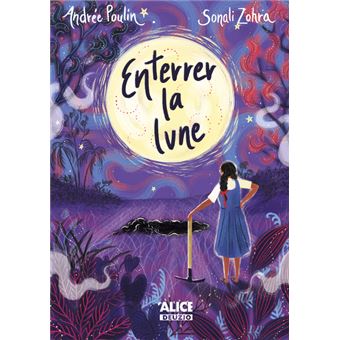 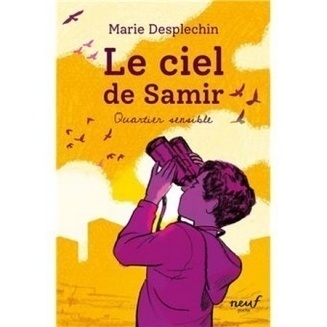 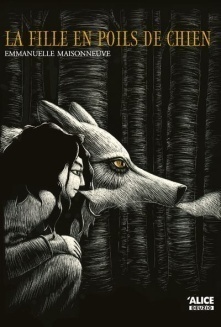 INDICES «LIEU »
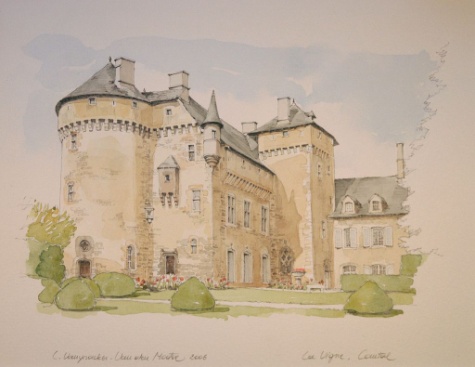 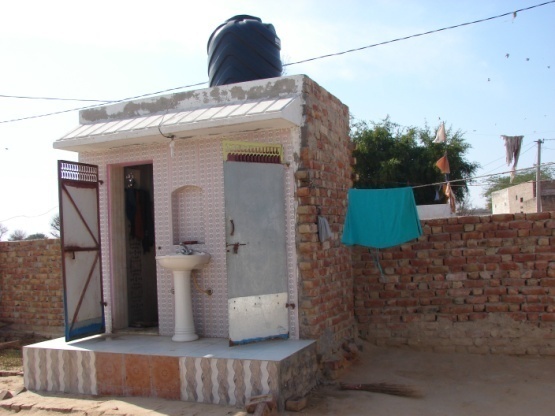 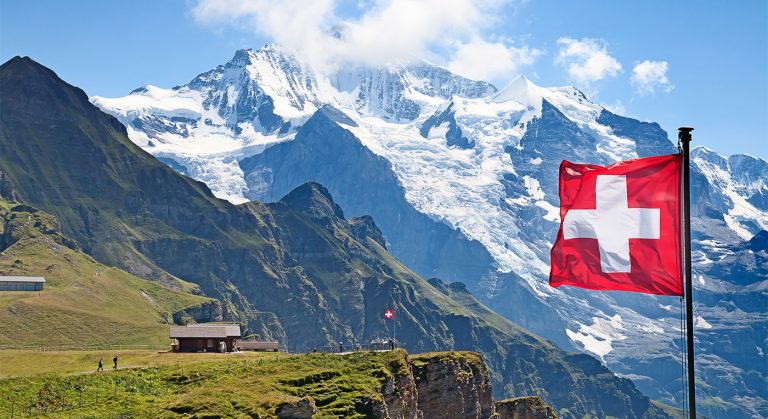 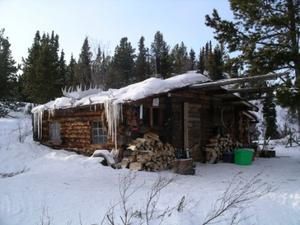 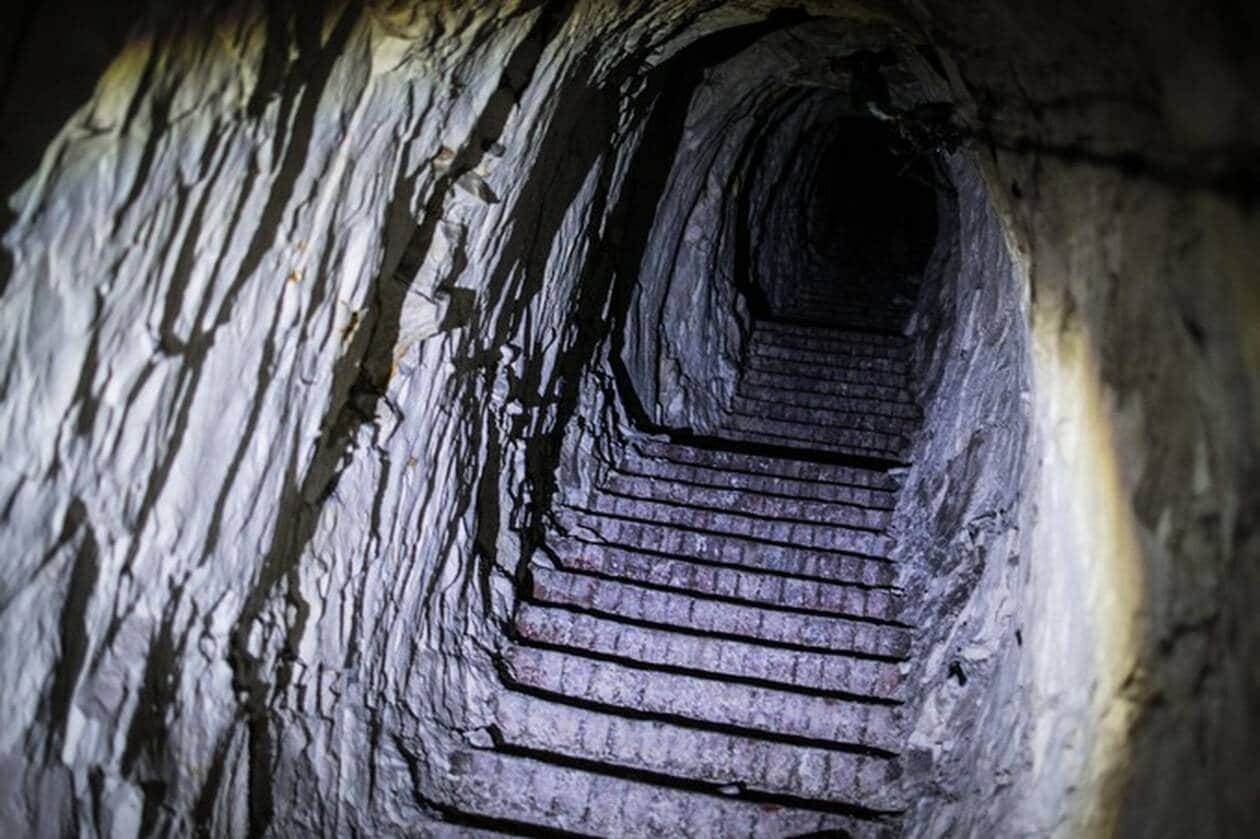 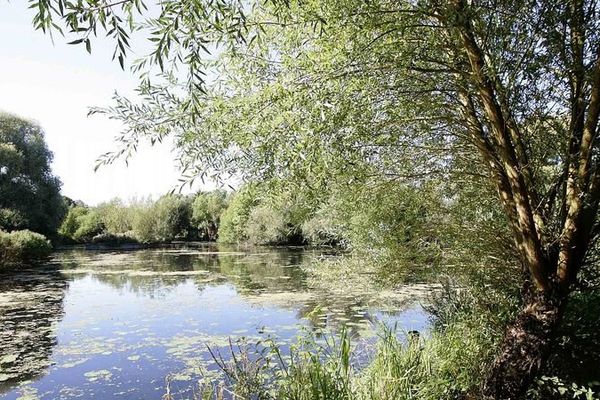 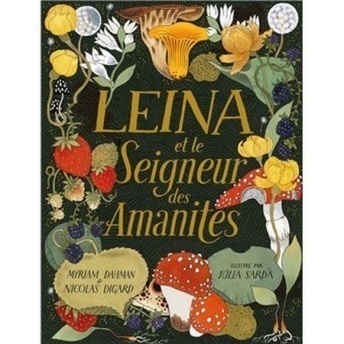 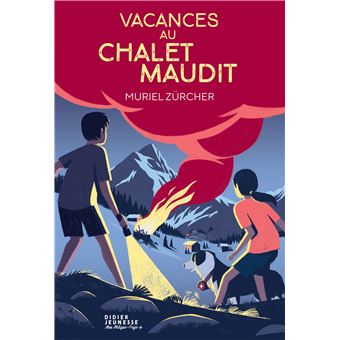 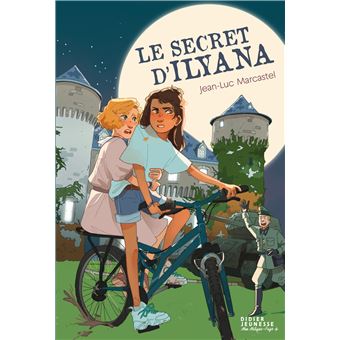 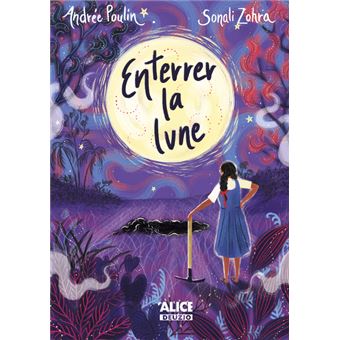 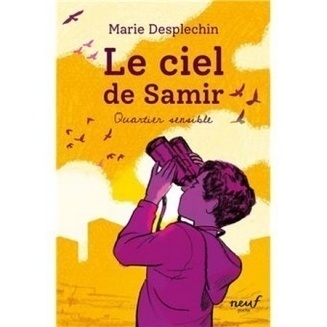 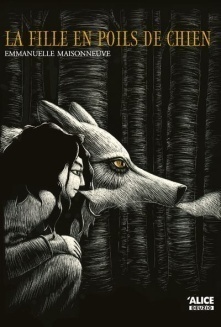 INDICES «CHRONOLOGIE »
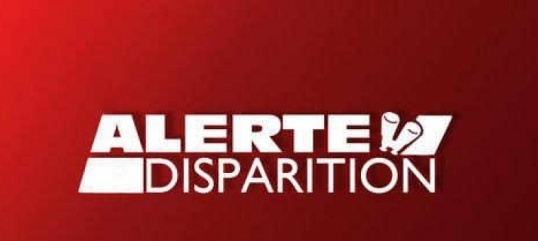 6 MOIS
12 ANS
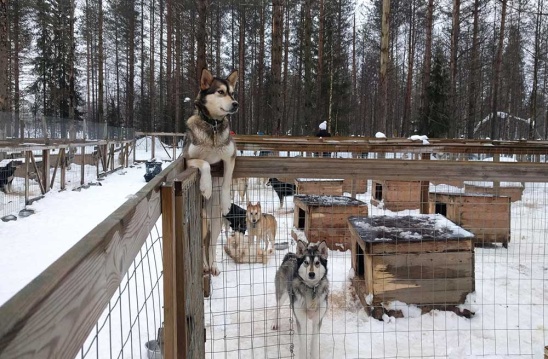 2024
1944
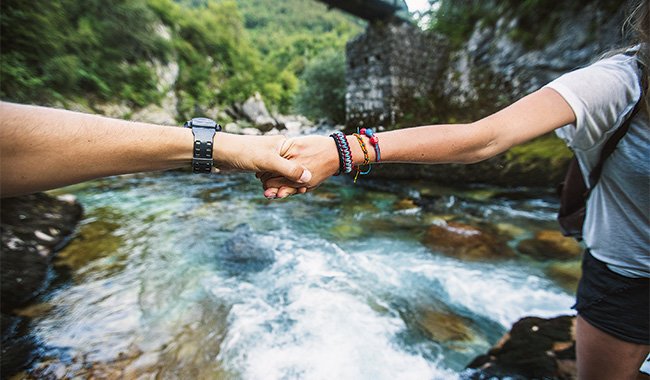 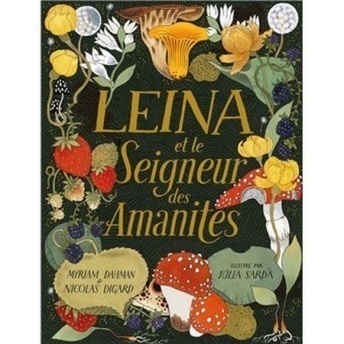 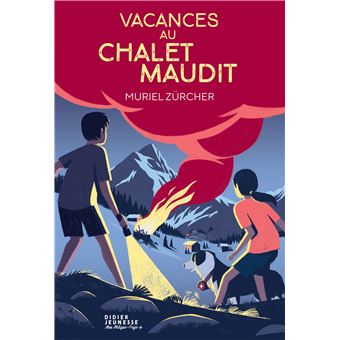 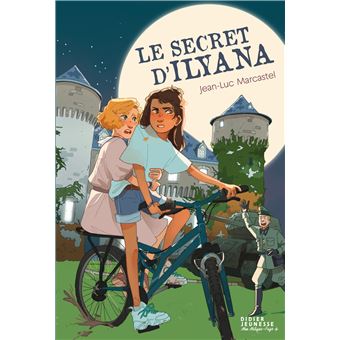 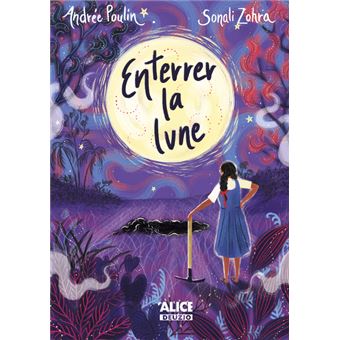 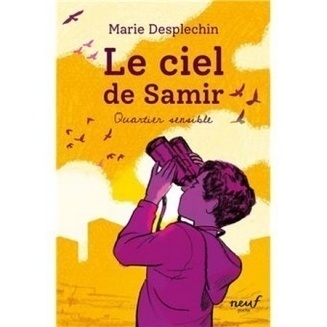 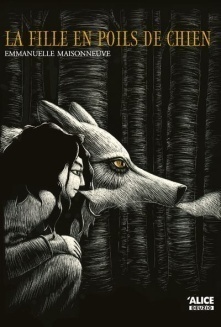